Plant Diseases and Abiotic Disorders of Vegetables
Dr. Kamyar Aram
Easy Bay Specialty Crops Advisor, UCCE
IPM Workshop for Retail Nursery and Garden Center Employees
28 January 2020
[Speaker Notes: Plant diseases and abiotic disorders are commonly found in home gardens. This presentation will give you the basics on what you need to know so you can help your clients with their plant disease problems.]
Outline
Four Things You Need To Know About Plant Diseases
[Speaker Notes: There are four things you need to know about plant diseases.
First, the difference between a sign and a symptom is key in identifying a plant disease.
Second, there are five major plant pathogen groups: fungi, oomycetes, bacteria, viruses, and nematodes. They often look and behave differently from each other. We’ll look at diseases caused by some of these pathogen types.
Third: A plant disease will only develop if a susceptible host, pathogen, and favorable environment occur simultaneously. 
And fourth, the disease cycle describes the interaction of a pathogen with its host.
Knowing these fundamental aspects of plant disease will help you practice disease management.]
What is Plant Disease?
1
Plant disease: any abnormal condition that alters the appearance or function of a plant. 
Diseases can be biotic (infectious) or abiotic (disorders).
Symptoms: visible effects of disease on plants
Sign: physical evidence of the pathogen
[Speaker Notes: A plant disease is anything that causes the plant to look or act abnormally. When diseases are caused by a pathogen, they are called biotic or infectious diseases. Some common plant diseases include powdery mildew, leaf speck, and damping off. 
An abiotic disease, also called an abiotic disorder, is caused by environmental conditions.
Abiotic disorders include nutrient deficiencies and cold damage.
Symptoms, the visible effects of the disease include tomato plants wilting on one side, leaf spots, or rotting fruit. Symptoms are useful in diagnosing a disease but are not definitive since many symptoms are common to more than one disease. Often, professional help and laboratory tests are needed to positively identify a disease.
Seeing the actual pathogen is called a sign. Examples of signs include powdery mildew spores and mycelium or Southern blight sclerotia. Seeing physical evidence of the pathogen allows you to be more confident in your diagnosis.]
What Causes Plant Diseases?
2
[Speaker Notes: The major plant pathogens are fungi, oomycetes, bacteria, nematodes, and viruses.
Most plant diseases are caused by fungi and oomycetes. Oomycetes were previously thought to be fungi but are now known to be related to brown algae. Plant diseases caused be these pathogen types include Phytophthora root rot, damping off, and Fusarium wilt. Fungal diseases often kill plants.
Bacterial diseases can occur when pathogenic bacteria enter the plant through wounds, lenticels, and other openings. Bacteria often cause fruit rots, like bacterial soft rots.
Viruses are sub microscopic pathogens  with a simple structure of genetic material surrounded by a protein coat. They require a living cell to multiply. Some plant viruses are spread by aphids, thrips, and other sucking insects. Viral diseases can decrease plant growth and yield.
Nematodes are microscopic worms that colonize plant roots, causing swellings, called galls. Plant roots colonized by nematodes are poor conductors of water and nutrients, and this causes plants to wilt and grow poorly. You’ll find a separate chapter on plant pathogenic nematodes in the Pests of Gardens and Small Farms book since some authors don’t consider them to be plant pathogens.]
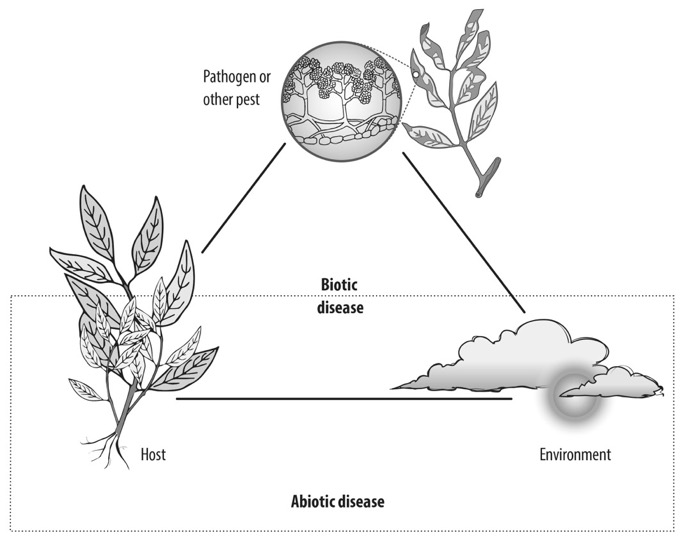 3
The Disease Triangle
[Speaker Notes: This diagram shows both the biotic disease triangle and the interaction between the host and the environment in an abiotic disease (along the bottom).
This disease triangle illustrates what is required for a plant disease to occur. A plant disease caused by a pathogen, a biotic disease, cannot develop if a susceptible host, pathogen, and favorable environment do not occur simultaneously. Not all plants are going to be susceptible to all pathogens. Sometimes, the environment might not favor disease development, such as in cases where the pathogen needs free water in order to infect a host plant.
The severity of the disease depends on the virulence and abundance of the pathogen, the susceptibility of the plant, and conducive environmental conditions.
For example, powdery mildew on cucurbits develops when there are many spores of the pathogen, when the vegetable variety is susceptible to powdery mildew and in shady areas when temperatures are moderate, that is between 60 and 80 degrees Fahrenheit.]
Sanitation
4
Disease Cycle
Symptoms
[Speaker Notes: Once  you have a susceptible host plant, a pathogen, and a favorable environment, the disease occurs in a series of events called the Disease Cycle.
Knowing how the disease cycle works will give you an idea of how and when to manage the disease.
Inoculation is when the pathogen comes into contact with the host. If the environmental conditions aren’t right, the pathogen may die at this stage and not penetrate the host.
Penetration of the host can occur through wounds or natural openings in the plant like stomata or lenticels. Some pathogens like powdery mildew and sooty mold remain on the surface of the plant.
The next stage, infection, occurs as the pathogen moves and grows through the plant host. This is where you’ll start to see disease symptoms.
Dissemination refers to the pathogen's movement from plant to plant. Pathogens can move in a number of ways, such as with water splash, wind, and in insect vectors. At this stage, you might see signs of the pathogen like spore structures.
Overwintering is the pathogen’s survival mechanism when the host plant or environment is no longer conducive to the pathogen’s growth. Many pathogens form resting structures at this time. This is a good time to try to control plant diseases through sanitation and pruning.
What is presented here is a general example of the process.
Each pathogen/host combination has variations on this cycle.]
IPM for Plant Diseases
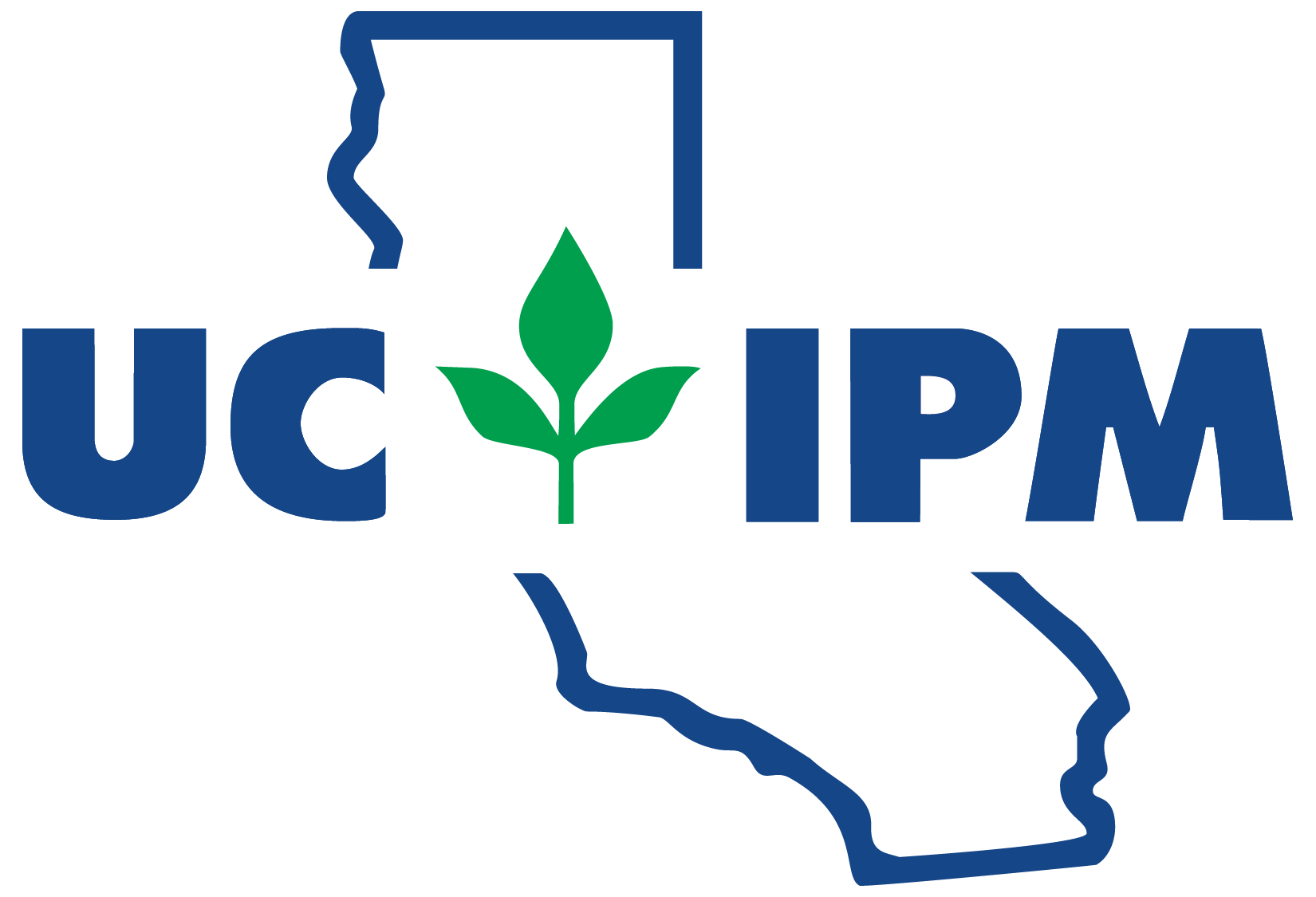 [Speaker Notes: Integrated pest management for plant diseases has the same basic components as IPM for any other pest.
Prevention is always your easiest and most effective approach.
Being observant by monitoring for pest problems then accurately diagnosing the problem are crucial.
Cultural practices, like proper plant siting and row spacing, can prevent and manage some plant diseases.
If you spot a diseased plant, roguing, that is removal of the diseased plant, is an example of a mechanical practice to manage plant disease.
Most common garden diseases can be managed without chemicals. Pesticides are usually a last resort. When deciding to use pesticides, choose the least toxic effective materials, such as horticultural oils and soaps.]
Prevention: Resistant Varieties
Naturally tolerant or resistant to diseases
Bred for resistance
Examples: 
Root Knot Nematode-resistant or tolerant vegetable varieties
VFNT-resistant tomatoes: Verticillium, Fusarium, nematode, tobacco mosaic virus
Downy mildew-resistant lettuce
Not available for all diseases or crops
[Speaker Notes: The most effective way to prevent plant diseases is usually to plant resistant varieties.

Some varieties are naturally tolerant or resistant to disease. Others are bred to be tolerant or resistant.

There are vegetable varieties resistant to root knot nematodes. 
There are also tomato varieties that are resistant to a whole suite of pathogens: the fungi Verticillium and Fusarium, nematodes, and the tobacco mosaic virus.
Check with your local nursery for varieties best suited to your needs and environmental conditions.]
Diagnosis
Identify plant
Define problem
Collect information
Look for patterns
Identify and quantify disease(threshold) before deciding on management
Three leaves infected with with powdery mildew showing different signs and symptoms, yellow spots (right), white sporulation (left), and yellow and white sporulation plus necrosis (middle)
[Speaker Notes: When you spot a problem, first identify the plant: 
 What is the species, cultivar, and age?
 Where is the plant located? Full sun? Full shade? What is the plant’s preference based on the species or cultivar?
Define the problem
How would you describe the symptoms? Is there wilting? Areas of rot? Leaf spots or leaf curling?
Where are the symptoms occurring? On leaves (top or bottom), whole plant, or only the roots? Are all the leaves affected? Or only some of the leaves? 
Collect information
 Is it a single plant affected? All plants of this type? Plants only in one area?
 How is the soil in the area of the plant? What has the management been? Have you fertilized recently or used any pesticides? Regular or irregular watering? 
Look for patterns
 How do these symptoms compare to normal plants? Are there similarities in the symptoms of certain plants compared with others?
 How do these symptoms develop over time?
 Identify your disease.
You have to identify the disease before you can appropriately solve the problem. 
Disease levels: what is the threshold before taking action?
 Correlate disease to damage: how much damage is caused by the disease?
 Damage by different diseases and even some insect pests may look similar
Damage may be from abiotic causes including equipment injury, water mismanagement, over or under fertilizing, etc.

Three leaves infected with with powdery mildew showing different signs and symptoms: white sporulation (left), yellow and white sporulation plus necrosis (middle), and yellow spots (right)]
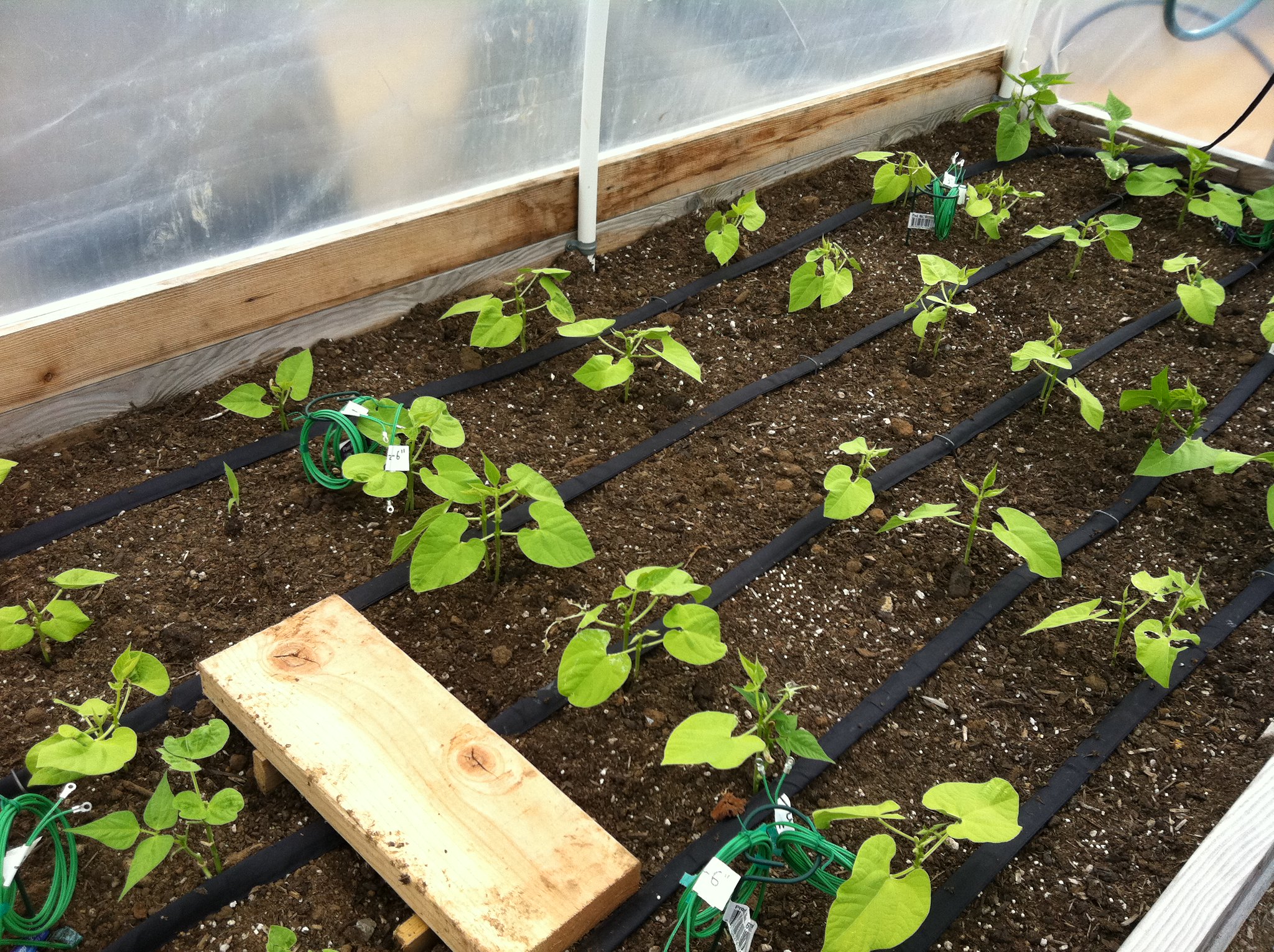 Cultural Practices: Irrigation Management
Provide appropriate amount of water based on plant species, soil conditions, and local environment
Well-drained soil: oxygen and water for roots
Pathogenic fungi and bacteria need moisture
Avoid overhead watering except early A.M.
[Speaker Notes: Plant roots need oxygen and water. Manage irrigation so that soil drains well.
Most pathogenic fungi and bacteria, especially those in the soil, need moisture to infect plants. Don’t let soil get waterlogged.
Overhead watering can splash pathogens from the soil onto leaves, or from leaf to leaf. It also creates a conducive environment for pathogens to infect plant hosts.]
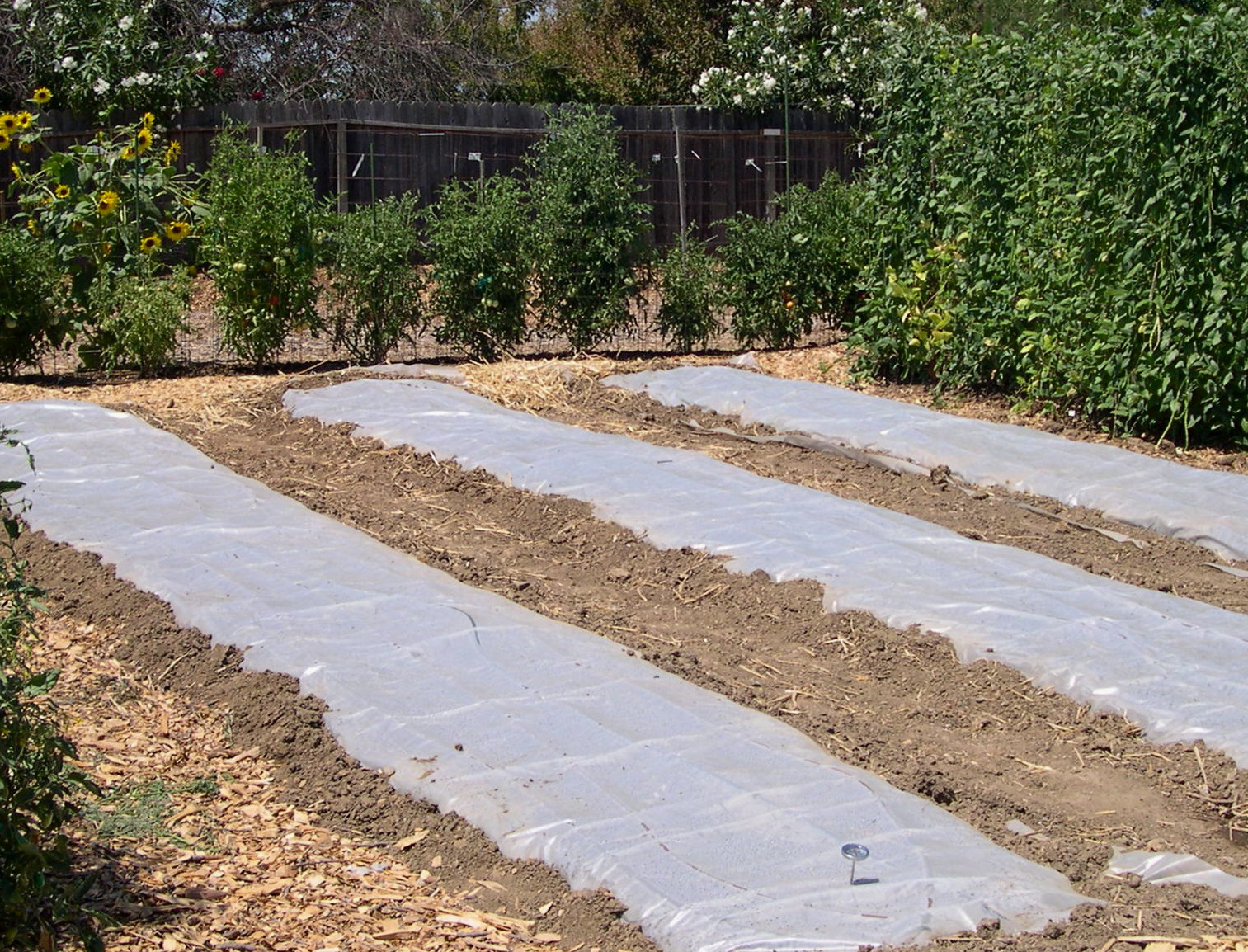 Mechanical Practices: Heat
Soil solarization
Hot water seed treatment
Reduces inoculum
Effective on many diseases, e.g. Alternaria leaf blight, bacterial blight, bacterial leaf spot, black rot, late blight
[Speaker Notes: The application of heat to seeds or the soil can reduce the amount of a pathogen’s inoculum. This will reduce the severity of disease seen as the plants grow.
Soil solarization involves heating the soil by covering it with clear plastic for four to six weeks during a hot period of the year and when the soil will receive the most direct sunlight.
Hot water seed treatment: soak infested seeds in hot water (50 degrees Celsius) for 30 minutes before planting.]
Chemical Control
Accurate disease identification and correct timing crucial
Protective, not curative (except powdery mildew)
Foliage-infecting fungi can be controlled (powdery mildew, rust, peach leaf curl)
Potential negative impact on natural enemies
[Speaker Notes: Chemical control useful for powdery mildew, rust, peach leaf curl]
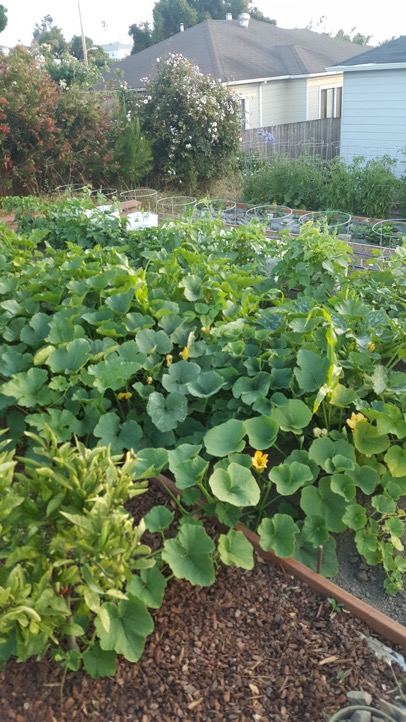 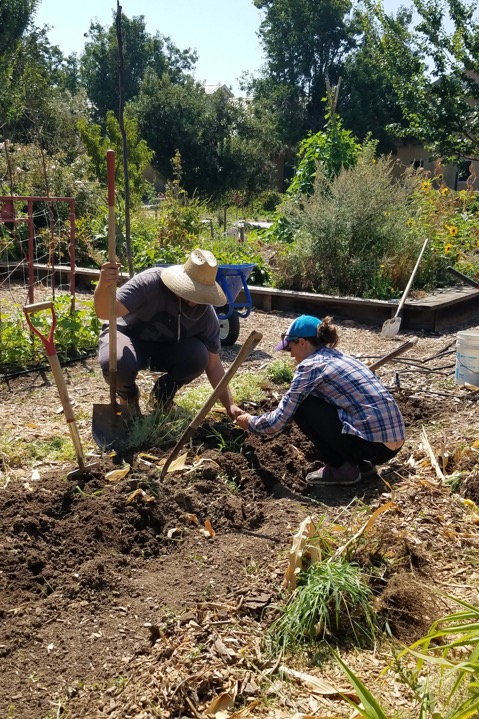 Some Common Vegetable Diseases in the Home Garden
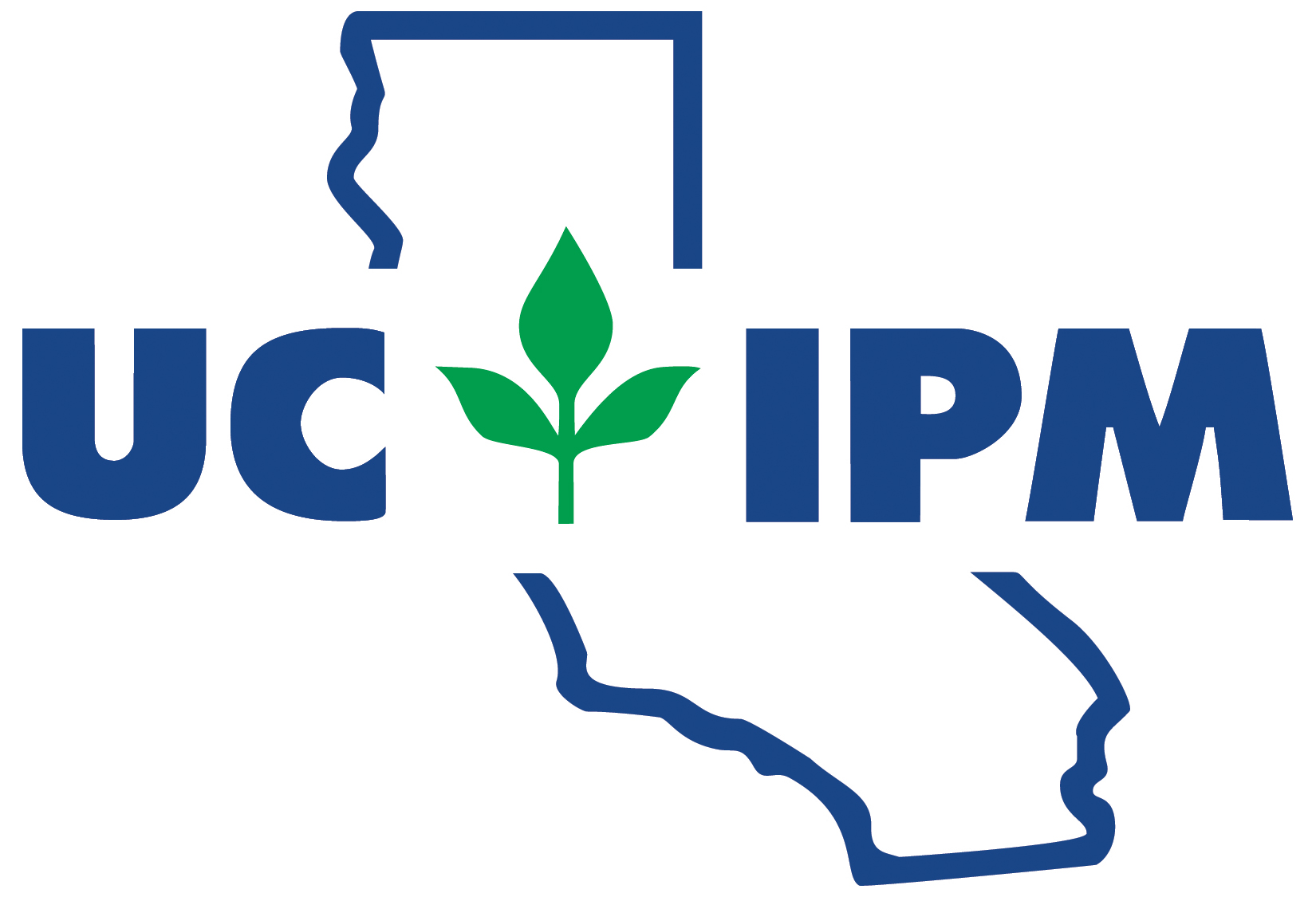 [Speaker Notes: Let’s talk about a few common plant diseases in home vegetable gardens.]
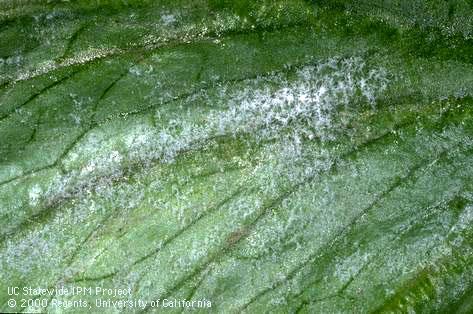 Fungi: Powdery Mildew
Caused by various fungi
Hosts: many vegetables
Sign: white patches on leaves and shoots, sometimes on fruit
Spread: wind, doesn’t need free water
Conducive environment: warm, dry, doesn’t need free water
[Speaker Notes: Powdery mildew is a very common disease in vegetable gardens. Many plants are susceptible to this disease including grapes, cucurbits, cole crops, beans, peppers, peas, and tomatoes.
The disease creates white patches that develop on leaves and other plant parts. These patches are actually the mycelium, the branching cells, of the pathogen. This sign of the pathogen enables you to correctly identify this disease.
The environment, as always with plant diseases, is critical. The spores can be spread by wind. Free water on leaves kills germinating spores and mycelium of powdery mildew. This fungus overwinters in leaf litter.
The photograph shows powdery mildew on lettuce.]
Some other common fungal diseases
[Speaker Notes: Damping off a problem with seedlings planted in cold, wet soil
Downy mildew occurs when the weather is cool and moist
Fusarium and Verticillium wilts can be prevented with resistant varieties but no other good management options
Phytophthora is favored by wet conditions. Avoid saturated soils.
White mold is favored by a wet soil surface and high temperatures. Avoid planting in infested soil.]
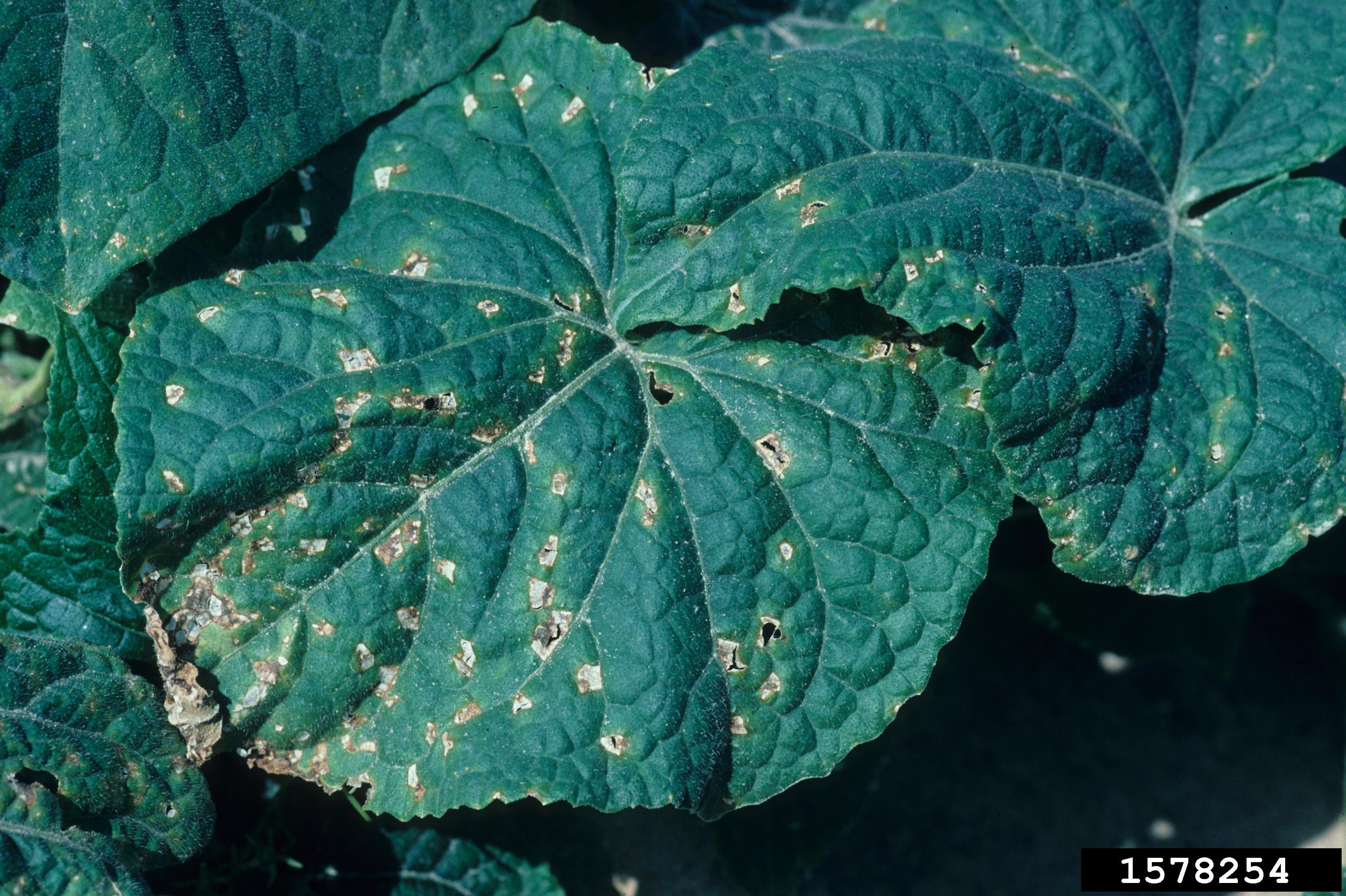 Bacteria: Angular leaf spot
Caused by Pseudomonas syringae pv. lachrymans
Hosts: cucumber, squash, and melons
Symptoms: water-soaked spots that turn gray and dry, angular shaped
Spread: water splash, on seeds
Conducive environment: warm temperatures, wet
[Speaker Notes: Angular leaf spot occurs most commonly on cucumber, but is also found on melons in California. Lesions on the foliage begin as water-soaked spots that later turn gray or tan. Spots may initially develop a yellow halo. As the affected tissue dries, the internal tissue may fall out, giving the leaf a tattered appearance. The lesions are delimited by veins, giving them an angular shape. Fruit lesions are usually superficial.
The bacterium survives on infected plant debris in the soil or on seed. Rain or overhead irrigation leads to rapid spread. Limit the use of overhead sprinklers. Pick fruit when the vines are dry to prevent spread in the field. Resistant cucumber varieties are available. Use pathogen-free seed and rotate out of cucurbits.

http://journalcra.com/sites/default/files/issue-pdf/152.pdf
CURRENT STATUS OF ANGULAR LEAF SPOT (Pseudomonas syringae pv. lachrymans) OF CUCUMBER: A REVIEW]
Some other common bacterial diseases
[Speaker Notes: Bacterial leafspot on cauliflower occurs primarily in cooler regions such as in coastal areas. Avoid sprinkler irrigation. 
Bacterial soft rot on potato is favored by high soil moisture and high temperatures. Avoid planting in extremely wet soil, provide good drainage, and do not overirrigate.]
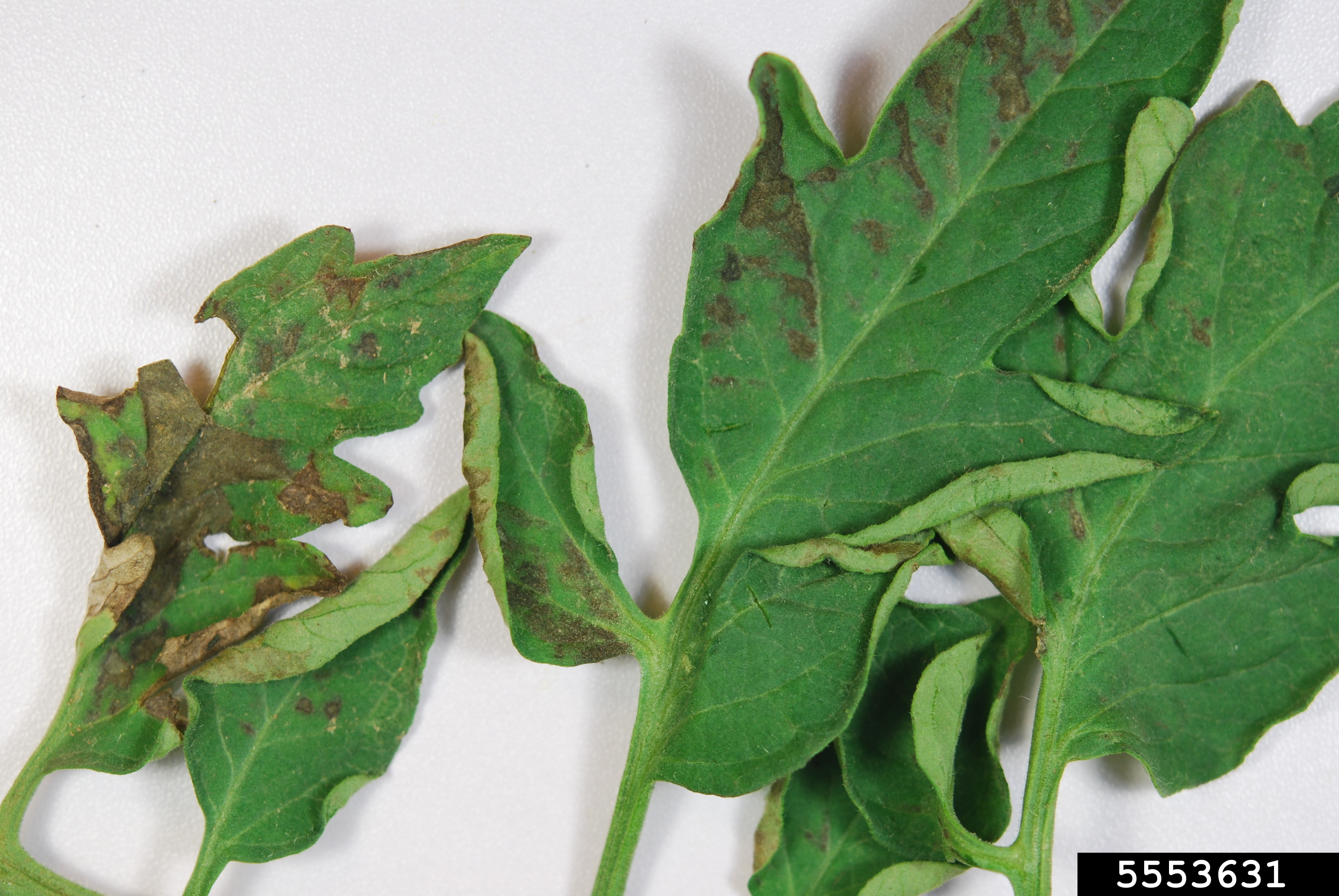 Viruses: tomato spotted wilt virus
Caused by a tospovirus
Hosts: many vegetables such as tomato, peppers, potato, beans, cucurbits
Symptoms: irregular, black spots, streaks on stem, wilt
Spread: thrips-vectored
Conducive conditions: environment favorable to development of thrips larvae on host plant
[Speaker Notes: Viruses are submicroscopic particles that are not able to multiply without a host.
Plant viruses cause an array of patterns and deformations on leaves and flowers such as mottling, puckering, and fruit spotting.
They can be spread by insect feeding, pollination, grafting and propagation of plant materials, and in some cases, by fungi and nematodes in the soil.
The tomato spotted wilt virus is spread by thrips feeding. It causes the spotting seen here.]
Some other common viral diseases
[Speaker Notes: Lettuce infectious yellows has many hosts, besides lettuce. These include beets, melons, and carrots.]
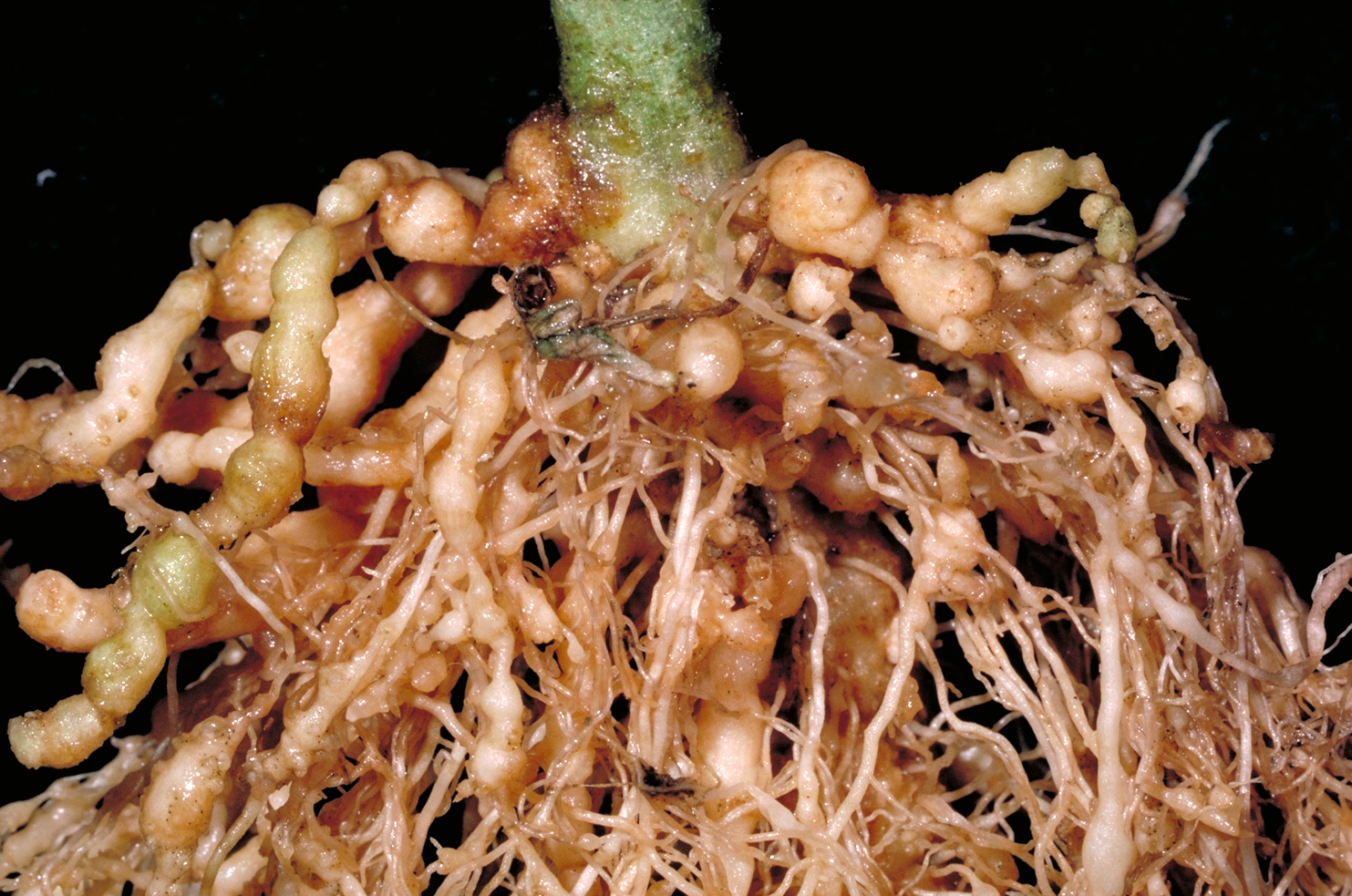 Nematodes: root knot nematode
Caused by Meloidogyne spp.
Hosts: many vegetables such as tomato, peppers, onions, carrots, beans
Symptoms: swellings and galls on roots
Spread: through soil
Conducive conditions: hot temperatures
[Speaker Notes: The formation of these galls damages the water- and nutrient-conducting abilities of the roots. Galls can crack or split open, especially on the roots of vegetable plants, allowing the entry of soil-borne, disease-causing microorganisms.
Control with an integrated approach with rotation, soil solarization, and resistant vegetable varieties.]
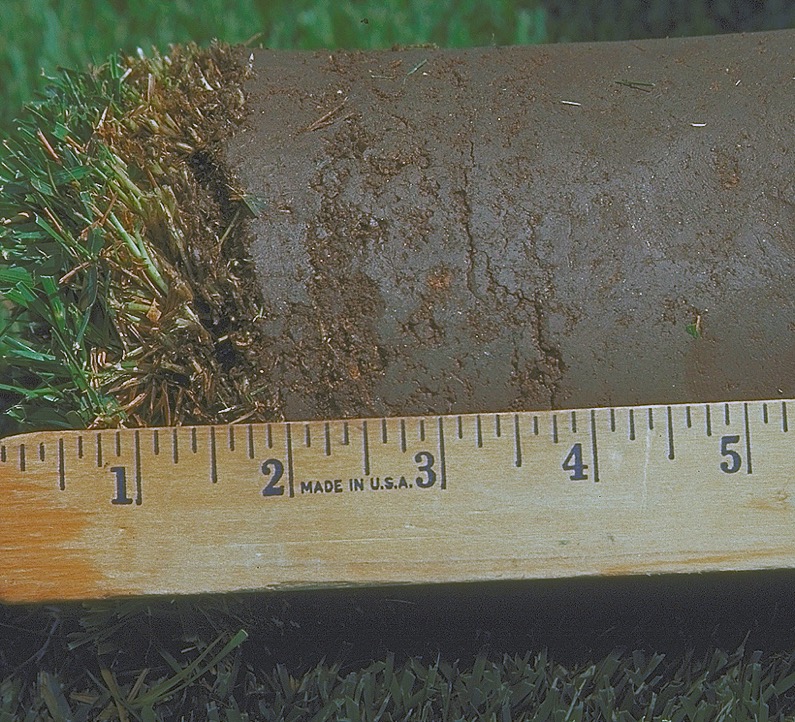 Abiotic Disorders
Plant disorders caused by environmental factors
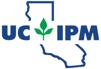 [Speaker Notes: Most of the common abiotic disorders are due to issues with the soil. They are not caused by a pathogen so are not infectious but multiple plants can be affected.]
Tips for Distinguishing Diseases and Disorders
[Speaker Notes: It may seem hard to distinguish a biotic disease from an abiotic one so here are some tips.
Are there signs of a living pest? That will indicate a disease.
Do the symptoms develop slowly or develop suddenly? Abiotic disorders often appear suddenly while infectious diseases usually have a slower progression.
Are the symptoms consistent on the plant and similar nearby plants? That points more to an abiotic cause.
Finally, are the symptoms on unrelated plants or only on closely related plants? Abiotic disorders will affect unrelated plants while infectious diseases are more likely to infect just one type.]
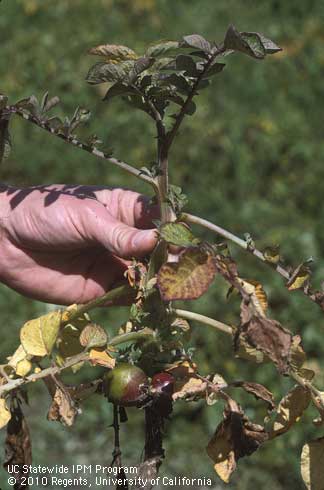 Irrigation: Too Much and Too Little
Deficit 
Wilt, fade, tip dieback, premature leaf drop
Mild & prolonged deficit 
Reduced growth
Salt buildup leading to leaf margin necrosis
Excess 
Not enough oxygen for roots, killing roots, increased disease susceptibility
[Speaker Notes: Moisture imbalances are the most significant abiotic disorders and can both mimic and trigger plant diseases.
Both not enough and too little moisture can cause stunted, pale, drooping plants.
A water deficit can cause plants to wilt, fade, drop leaves prematurely and can cause tip dieback.
A mild and prolonged water deficit can lead to reduced growth. This lack of water can cause salt to build up, leading to leaf margin necrosis.
Too much water will displace oxygen in the soil, killing roots, and making the plant more susceptible to root diseases.]
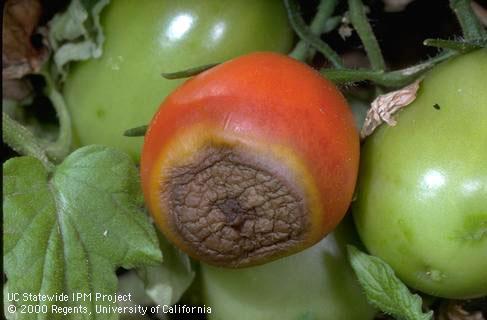 Nutrient Deficiencies
Macronutrients (Nitrogen, Phosphorus, Potassium)
N: plants grown in containers or sandy soil. Check plant roots and soil conditions.
Micronutrients (Boron, Calcium, Copper, Iron, Manganese, Magnesium, Sulfur, Zinc)
Most garden soil has adequate levels of micronutrients
Adverse soil conditions inhibit nutrient uptake
Blossom end rot: Calcium deficiency + low soil moisture
Blossom end rot on tomato
[Speaker Notes: Nitrogen is the  most common macronutrient deficiency.

Plants in containers can become nitrogen deficient. Before adding Nitrogen fertilizer, make sure the soil is draining properly and the plant roots are healthy.

The micronutrients Iron, Manganese and Zinc are the most common micronutrient deficiency. High soil pH is a common cause of nutrient deficiency symptoms. Soil pH affects nutrient availability in soil and inhibits nutrient uptake by plants. Most garden soil has adequate levels of micronutrients but soil conditions, such as too high or low pH can prevent plants from taking up these nutrients. 
This photo shows Blossom end rot which results from a low level of calcium in the fruit and water balance in the plant. It is aggravated by high soil salt content or low soil moisture and is more common on sandier soils.]
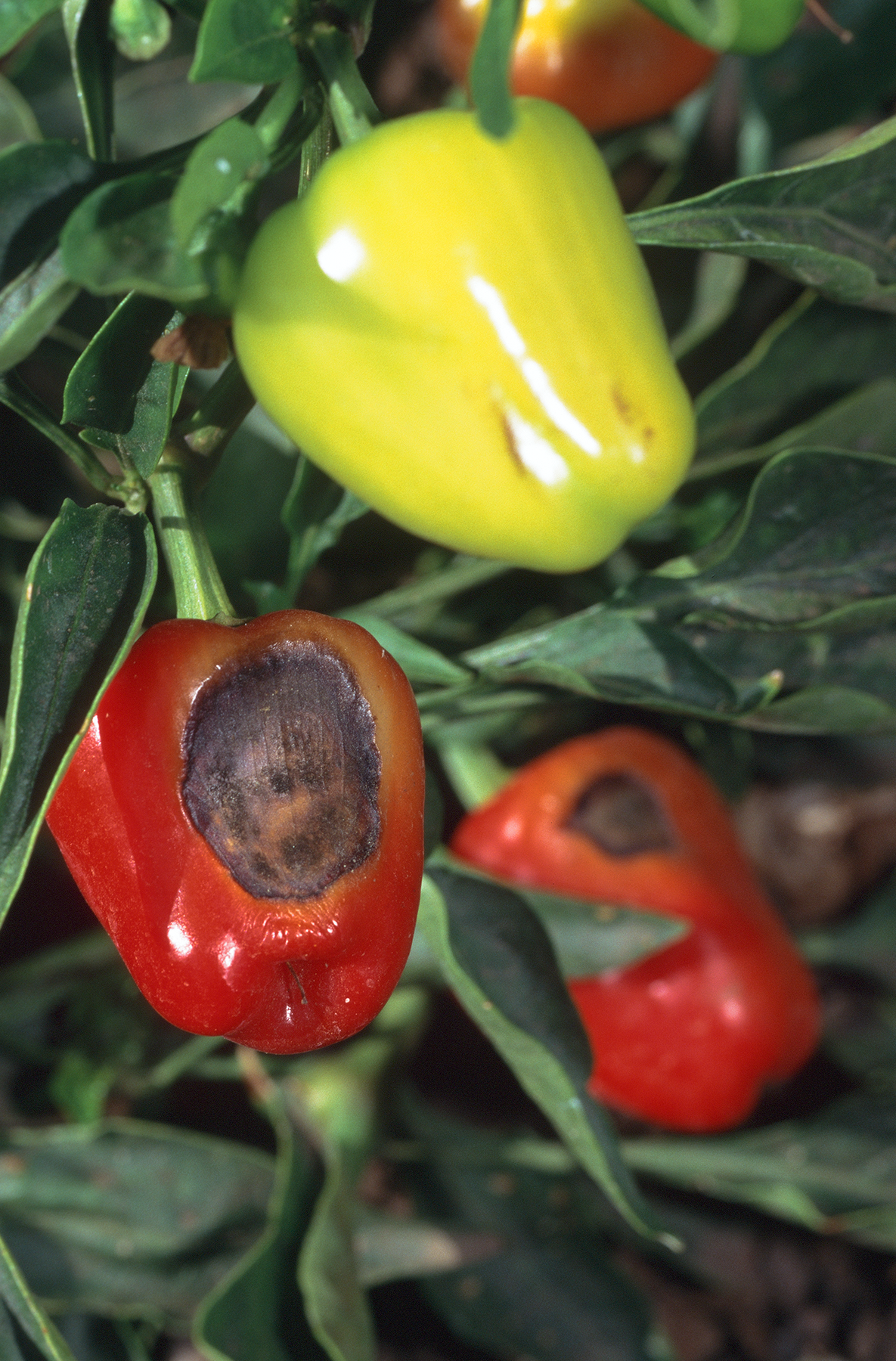 Sunburn/sunscald
Exposure to excess solar radiation
Injury most severe on south and west sides of plant
Bark discolored, cracks, cankers
Fruit and foliage glazed, silvery, reddish-brown leathery spots
[Speaker Notes: Sunburn, also referred to as sunscald, is caused by too much sun exposure. It may look like a plant disease if all you have is a leaf or fruit. Find out what the rest of the plant and surrounding plants look like. The injury is most severe on the south and west sides of the plant where the sun’s radiation is strongest. Sunburn can cause a glazed, silvery look and brown leathery spots on both foliage and fruit.]
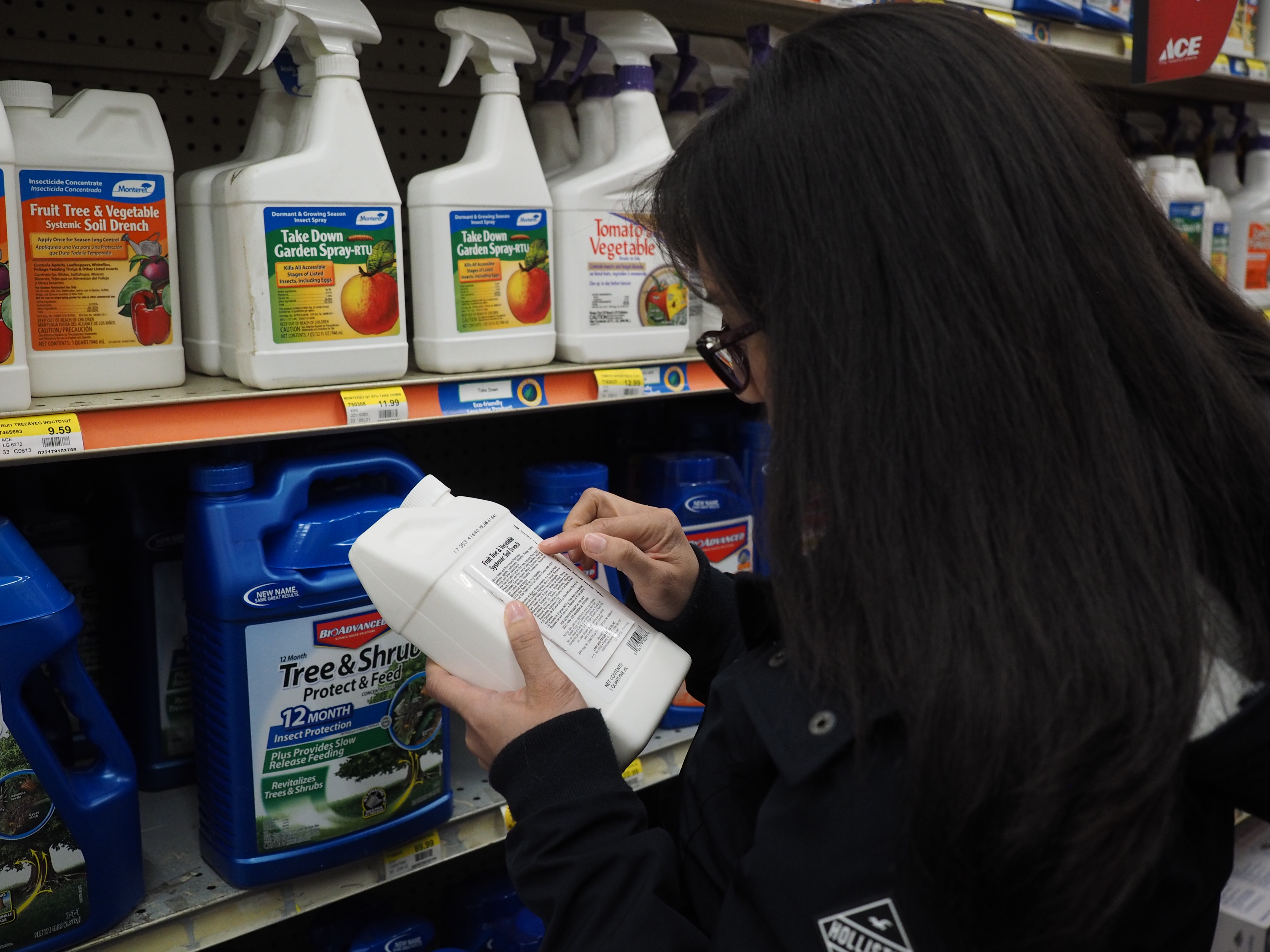 Pesticides for Vegetable Diseases: Label Reading
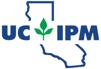 [Speaker Notes: Label reading exercise
Earlier today, the exercises focused on pest identification, biological control, and other aspects of IPM.
Chemical control is sometimes needed in an IPM program but it’s important to read the pesticide label and follow the instructions. Our next activity is reading a pesticide label.]
Essential information on pesticide label
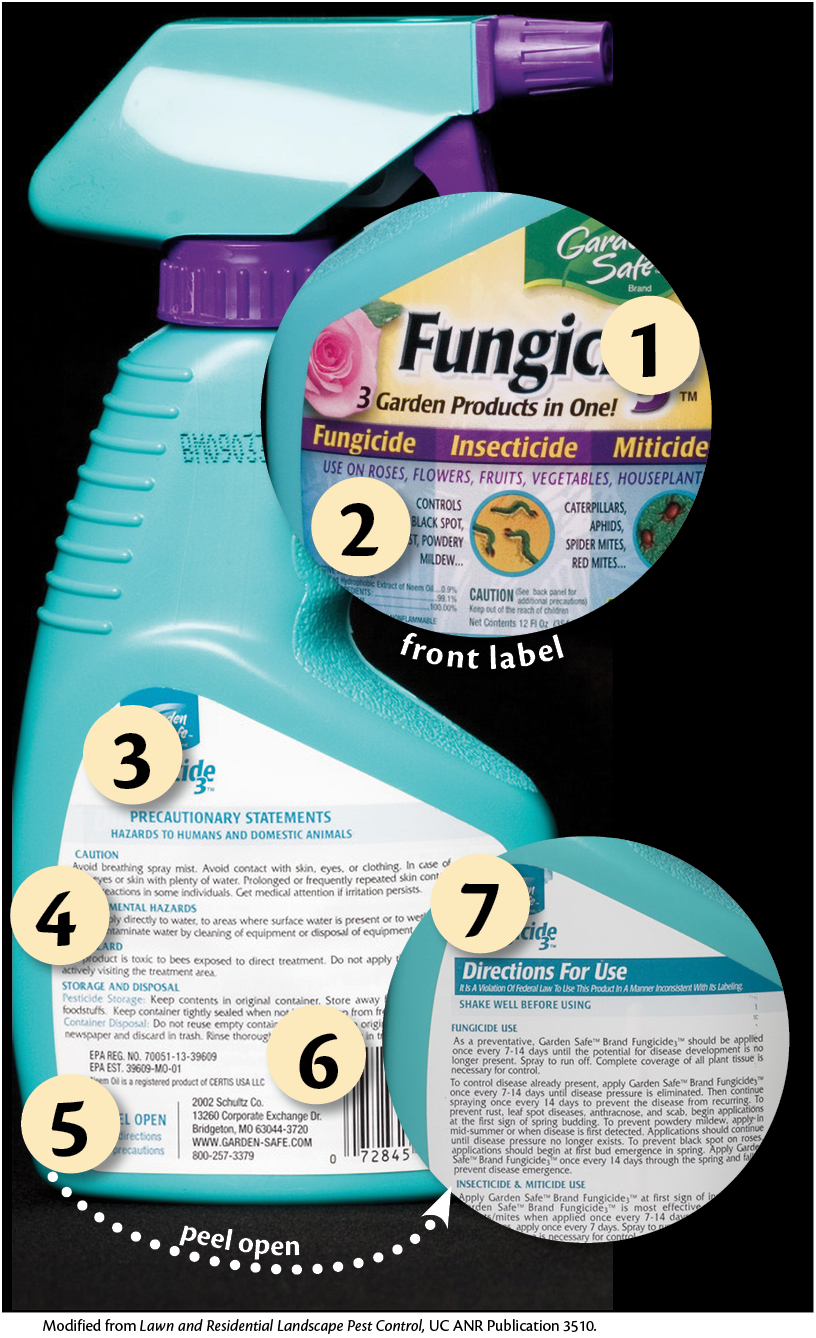 Trade or Brand Name
Ingredients
Precautionary Statements
Signal Word
U.S. EPA Registration and Establishment Numbers
Manufacturer
Directions for Use
[Speaker Notes: Find the Retail IPM Newsletter in your folder and open it to this image. The text next to it explains what all of these parts of a pesticide label are.]
Activity instructions